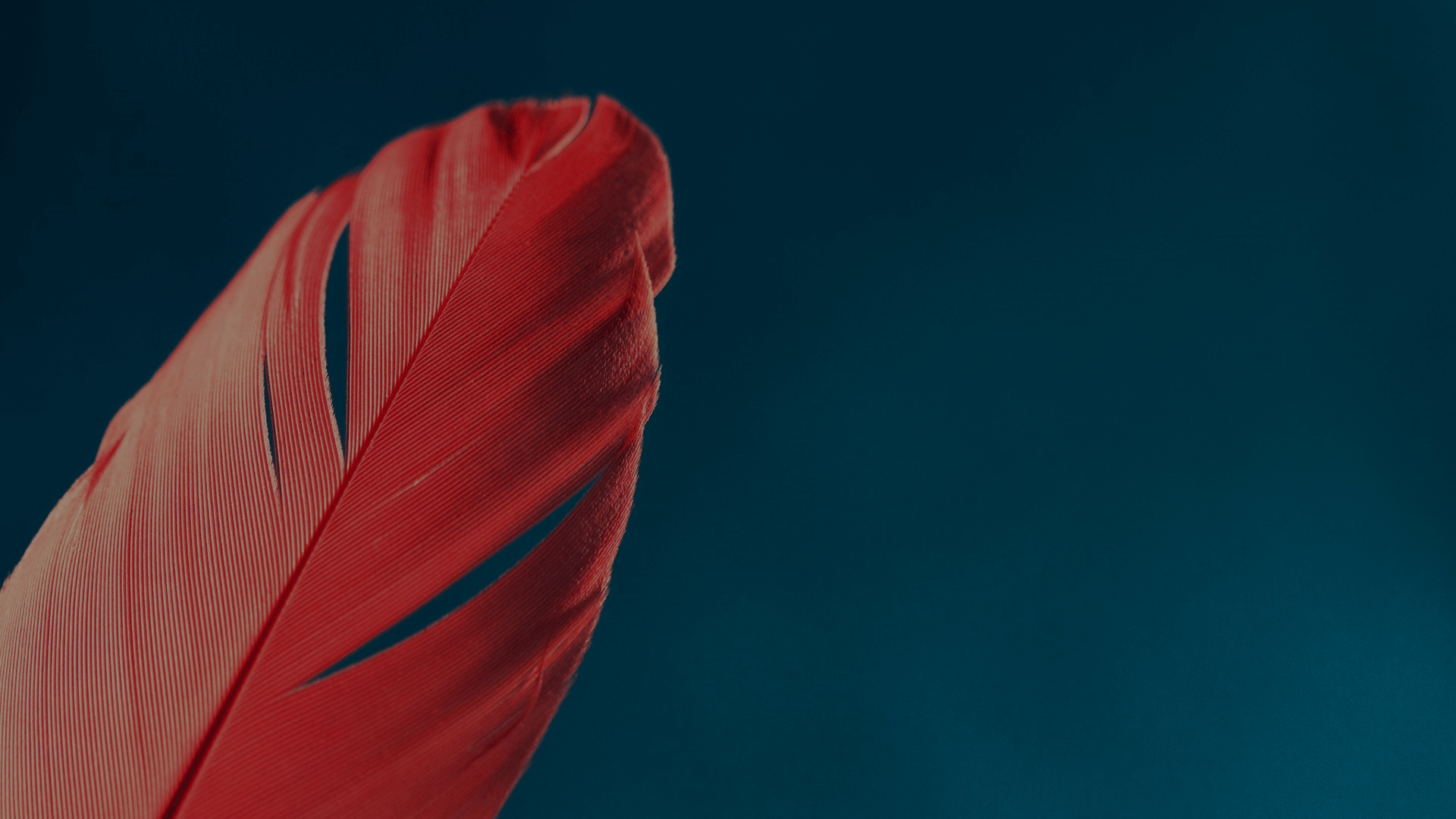 FASHION
INDE —
PENDENT
DAY
潮流
新风尚
201X年高端营销策划书
CONTENTS
市场分析
现状分析
Subtitle Text Goes Here
主要包括宏观经济形势、宏观经济政策、金融货币政策、资本市场走势、资金市场情况等等。
营销策划所面临的问题和所要解决的问题,这些问题的生成原因是什么?
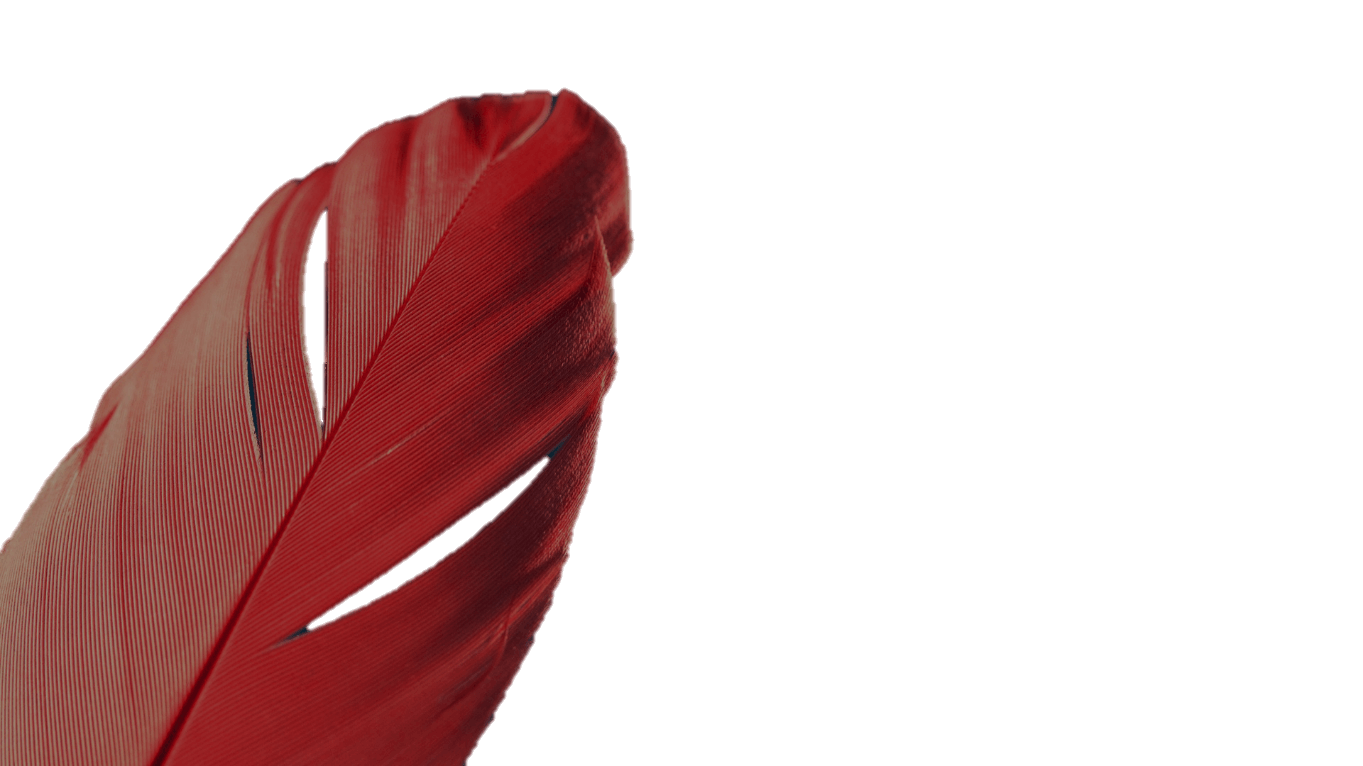 营销方案是在市场销售和服务之前，为使销售达到预期目标而进行的各种销售促进活动的整体性策划。
产品策略
营销策略
本产品（公司）SWOT分析：优势、劣势、机会、威胁
市场引爆点、市场布局、主导操作思路、运作模式、市场进入与运作思路及设计
市 场 
分 析
JINGJIGUANLI PRESENTATION
主要包括宏观经济形势、宏观经济政策、金融货币政策、资本市场走势、资金市场情况等等。
市场分析
Subtitle Text Goes Here
Ut wisi enim ad minim veniam, quis nostrud exerci tation ullamcorper suscipit lobortis nisl ut aliquip ex ea commodo consequat. Lorem ipsum dolor sit amet, consectetuer adipiscing elit, sed diam nonummy nibh euismod.
Desktop
Ut wisi enim ad minim veniam, quis nostrud exerci tation
市场分析
Subtitle Text Goes Here
Ut wisi enim ad minim veniam, quis nostrud exerci tation ullamcorper suscipit lobortis nisl ut aliquip ex ea commodo consequat. Lorem
市场分析
Subtitle Text Goes Here
宏观经济形势
BUSINESS
BASIC
PREMIUM
Ut wisi enim ad minim veniam, quis nostrud exerci tation ullamcorper
￥25
￥15
￥50
宏观经济政策
Ut wisi enim ad minim veniam, quis nostrud exerci tation ullamcorper
Get Start
Get Start
Get Start
Insert Text in This Text
Insert Text in This Text
Insert Text in This Text
Insert Some Text in This
Insert Some Text in This
Insert Some Text in This
Insert a text in Here
Insert a text in Here
Insert a text in Here
Insert Food Text in This
Insert Food Text in This
Insert Food Text in This
市场 分析
Subtitle Text Goes Here
金融货币政策
资本市场走势
资金市场情况
Ut wisi enim ad minim veniam, quis nostrud exerci tation ullamcorper
Ut wisi enim ad minim veniam, quis nostrud exerci tation
Ut wisi enim ad minim veniam, quis nostrud exerci tation
资金市场情况
宏观经济政策
宏观经济形势
Ut wisi enim ad minim veniam, quis nostrud exerci tation
Ut wisi enim ad minim veniam, quis nostrud exerci tation
Ut wisi enim ad minim veniam, quis nostrud exerci tation
7
市场分析
Subtitle Text Goes Here
Ut wisi enim ad minim veniam, quis nostrud exerci tation ullamcorper suscipit
Ut wisi enim ad minim veniam, quis nostrud exerci tation ullamcorper suscipit lobortis nisl ut aliquip ex ea
Ut wisi enim ad minim veniam, quis nostrud exerci tation ullamcorper suscipit lobortis nisl ut aliquip ex ea
Ut wisi enim ad minim veniam, quis nostrud exerci tation ullamcorper suscipit lobortis nisl ut aliquip ex ea
产 品 
现 状
JINGJIGUANLI PRESENTATION
营销策划所面临的问题和所要解决的问题,这些问题的生成原因是什么?
产品团队
Subtitle Text Goes Here
01
02
03
04
Jenny Rose
Julia Smith
Ketty Christ
Viola Jean
Ut wisi enim ad minim veniam, quis nostrud exerci tation ullamcorper
Ut wisi enim ad minim veniam, quis nostrud exerci tation ullamcorper
Ut wisi enim ad minim veniam, quis nostrud exerci tation ullamcorper
Ut wisi enim ad minim veniam, quis nostrud exerci tation ullamcorper
产 品 现 状
分 析
Subtitle Text Goes Here
Ut wisi enim ad minim veniam, quis nostrud exerci tation ullamcorper suscipit lobortis nisl ut aliquip ex ea commodo consequat. Lorem ipsum dolor sit amet
产 品 策 略 1
产 品 策 略 2
Ut wisi enim ad minim veniam, quis nostrud
Ut wisi enim ad minim veniam, quis nostrud
11
营销策划所面临的问题和所要解决的问题,这些问题的生成原因是什么?
Ut wisi enim ad minim veniam, quis nostrud exerci tation ullamcorper suscipit lobortis nisl ut aliquip ex ea commodo
01
02
产 品 现 状
分 析
Ut wisi enim ad minim veniam, quis nostrud exerci
Ut wisi enim ad minim veniam, quis nostrud exerci
03
04
Subtitle Text Goes Here
Ut wisi enim ad minim veniam, quis nostrud exerci
Ut wisi enim ad minim veniam, quis nostrud exerci
产 品 现 状
分 析
Subtitle Text Goes Here
Ut wisi enim ad minim veniam, quis nostrud exerci tation ullamcorper suscipit lobortis
产 品 策 略 1
Ut wisi enim ad minim veniam, quis nostrud exerci tation ullamcorper suscipit
产 品 现 状
分 析
Subtitle Text Goes Here
Ut wisi enim ad minim veniam, quis nostrud exerci tation ullamcorper suscipit lobortis nisl
产 品 策 略 1
产 品 策 略 2
Ut wisi enim ad minim veniam, quis nostrud exerci tation ullamcorper
Ut wisi enim ad minim veniam, quis nostrud exerci tation ullamcorper
*Ut wisi enim ad minim veniam, quis nostrud exerci
产 品 
现 状 分 析
Subtitle Text Goes Here
Ut wisi enim ad minim veniam, quis nostrud exerci tation ullamcorper suscipit lobortis nisl ut aliquip ex ea commodo consequat. Lorem ipsum dolor sit amet
产 品 策 略 1
产 品 策 略 2
产 品 策 略 3
Ut wisi enim ad minim veniam, quis nostrud
Ut wisi enim ad minim veniam, quis nostrud
Ut wisi enim ad minim veniam, quis nostrud
产 品 
策 略
JINGJIGUANLI PRESENTATION
本产品（公司）SWOT分析：优势、劣势、机会、威胁
产 品 策 略
Subtitle Text Goes Here
优势
劣势
机会
威胁
Ut wisi enim ad minim veniam, quis nostrud exerci tation
Ut wisi enim ad minim veniam, quis nostrud exerci tation
Ut wisi enim ad minim veniam, quis nostrud exerci tation
Ut wisi enim ad minim veniam, quis nostrud exerci tation
产 品 策 略
Subtitle Text Goes Here
产 品 策 略 1
产 品 策 略 2
01
02
Ut wisi enim ad minim veniam, quis nostrud exerci tation ullamcorper suscipit
Ut wisi enim ad minim veniam, quis nostrud exerci tation ullamcorper suscipit
40%
50%
90%
70%
产 品 策 略 4
产 品 策 略 3
Ut wisi enim ad minim veniam, quis nostrud exerci tation ullamcorper suscipit
Ut wisi enim ad minim veniam, quis nostrud exerci tation ullamcorper suscipit
04
03
产 品 策 略
Subtitle Text Goes Here
产 品 策 略
Ut wisi enim ad minim veniam, quis nostrud exerci tation ullamcorper suscipit
05
产 品 策 略
Ut wisi enim ad minim veniam, quis nostrud exerci tation ullamcorper suscipit
04
产 品 策 略
Ut wisi enim ad minim veniam, quis nostrud exerci tation ullamcorper suscipit
03
产 品 策 略
Ut wisi enim ad minim veniam, quis nostrud exerci tation ullamcorper suscipit
02
产 品 策 略
Ut wisi enim ad minim veniam, quis nostrud exerci tation ullamcorper suscipit
01
产 品 策 略
INFOGRAPHIC
1
2
产 品 策 略 3
产 品 策 略 1
产 品 策 略 2
Subtitle Text Goes Here
Ut wisi enim ad minim veniam, quis nostrud
Ut wisi enim ad minim veniam, quis nostrud
Ut wisi enim ad minim veniam, quis nostrud
3
Ut wisi enim ad minim veniam, quis nostrud exerci tation ullamcorper suscipit lobortis nisl ut aliquip ex ea commodo consequat. Lorem ipsum dolor sit amet
产 品 策 略 1
产 品 策 略 2
Ut wisi enim ad minim veniam, quis nostrud
Ut wisi enim ad minim veniam, quis nostrud
20
Final Step
Second Step
First Step
产 品 策 略
INFOGRAPHIC
Subtitle Text Goes Here
Ut wisi enim ad minim veniam, quis nostrud exerci tation ullamcorper suscipit lobortis nisl ut aliquip ex ea commodo consequat. Lorem ipsum dolor sit amet
产 品 策 略 1
产 品 策 略 2
Ut wisi enim ad minim veniam, quis nostrud
Ut wisi enim ad minim veniam, quis nostrud
营 销 
策 略
JINGJIGUANLI PRESENTATION
市场引爆点、市场布局、主导操作思路、运作模式、市场进入与运作思路及设计
营 销 策 略
INFOGRAPHIC
Subtitle Text Goes Here
Ut wisi enim ad minim veniam, quis nostrud exerci tation ullamcorper suscipit lobortis nisl ut aliquip ex ea commodo consequat. Lorem ipsum dolor sit amet
产 品 策 略 1
产 品 策 略 2
Ut wisi enim ad minim veniam, quis nostrud exerci tation ullamcorper suscipit lobortis nisl ut aliquip ex ea commodo consequat. Lorem ipsum
Ut wisi enim ad minim veniam, quis nostrud
Ut wisi enim ad minim veniam, quis nostrud
Marc 1
Apr 2
May 3
June 4
July 5
Aug 6
营 销 策 略
Subtitle Text Goes Here
营 销 策 略
营 销 策 略
营 销 策 略
Ut wisi enim ad minim veniam, quis exerci tation
营 销 策 略
Ut wisi enim ad minim veniam, quis exerci tation
Ut wisi enim ad minim veniam, quis exerci tation
Ut wisi enim ad minim veniam, quis nostrud exerci tation
Ut wisi veniam, quis nostrud exerci tation
Ut wisi veniam, quis nostrud exerci tation
Ut wisi veniam, quis nostrud exerci tation
Ut wisi veniam, quis nostrud exerci tation
Ut wisi minim veniam, quis nostrud exerci tation
Ut wisi minim veniam, quis nostrud exerci tation
Ut wisi minim veniam, quis nostrud exerci tation
Ut wisi minim veniam, quis nostrud exerci tation
24
营 销 策 略
PLAN
营 销 策 略
Ut wisi enim ad minim veniam, quis nostrud exerci tation
Subtitle Text Goes Here
营 销 策 略
Ut wisi enim ad minim veniam, quis nostrud exerci tation
营 销 策 略
Ut wisi enim ad minim veniam, quis nostrud exerci tation ullamcorper suscipit lobortis nisl ut aliquip ex ea commodo consequat. Lorem ipsum dolor sit amet, consectetuer adipiscing elit, sed diam nonummy nibh euismod.
Ut wisi enim ad minim veniam, quis nostrud exerci tation
920K
130K
160K
Text Here
Text Here
Text Here
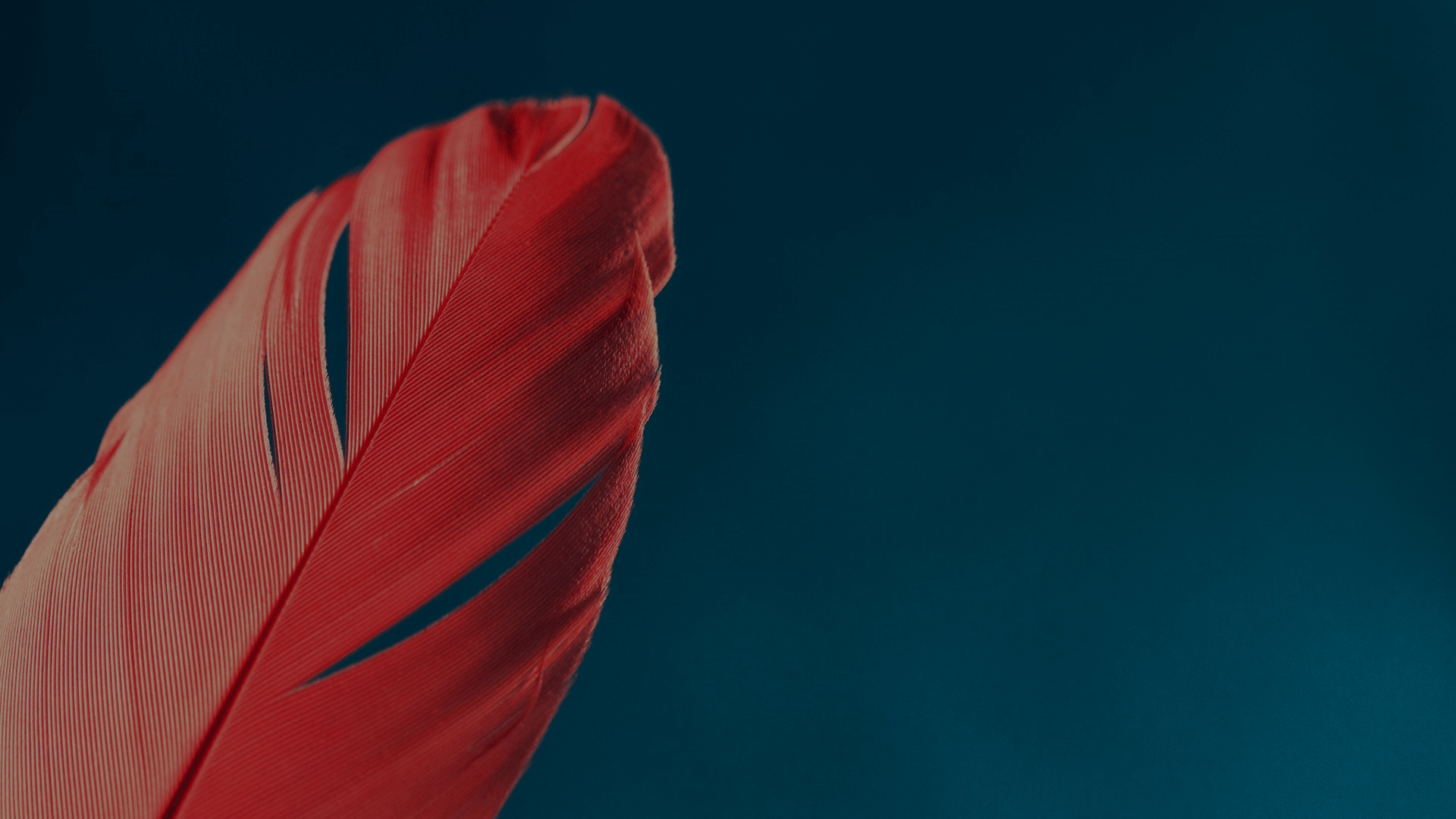 2020
THANKS
Welcome